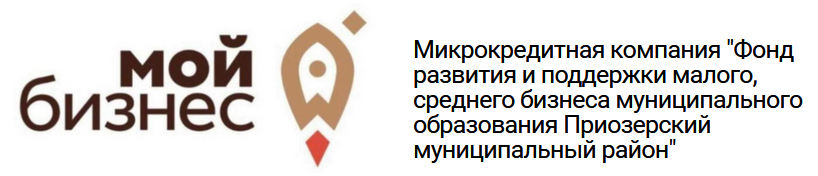 Микрокредитная компания  «Фонд развития и поддержки малого, среднего бизнеса муниципального образования Приозерский муниципальный район»
ИТОГИ 2021 ГОДА


ЕВДОКИМОВА ЕКАТЕРИНА АНДРЕЕВНА
Директор МКК «Фонд развития бизнеса»
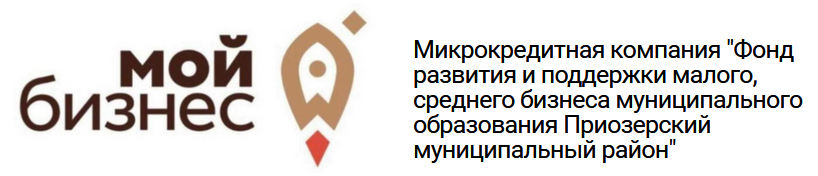 ЧИСЛЕННОСТЬ НАСЕЛЕНИЯ
Приозерский район (чел.)
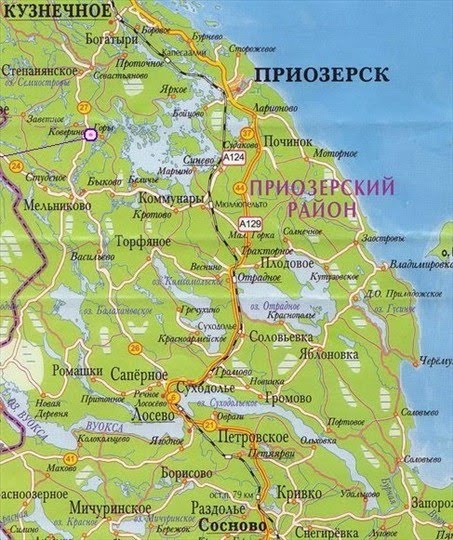 Данные ПЕТРОСТАТА
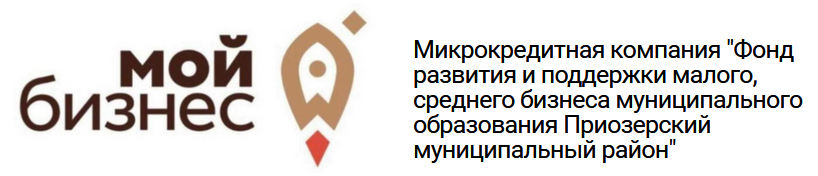 ПОКАЗАТЕЛИ  МСП
Количество субъектов МСП, самозанятых (по данным ФНС)
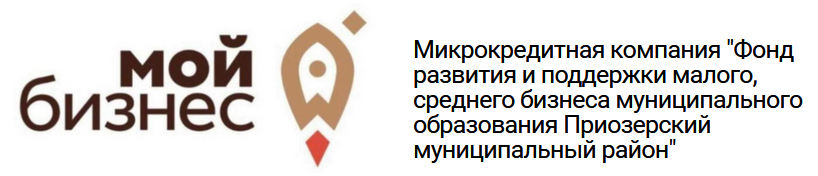 УСЛУГИ МКК «Фонд развития бизнеса»
Обучающие программы
Консультационные
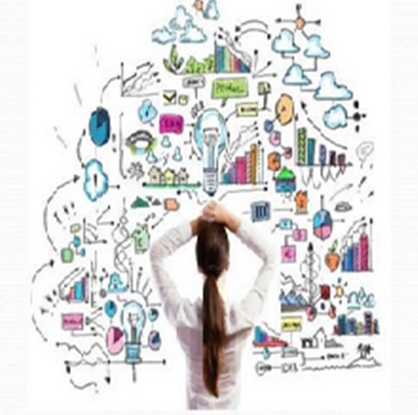 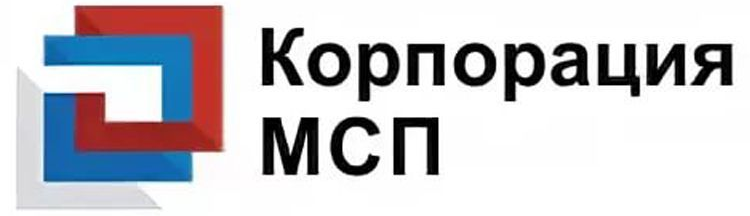 Финансовые
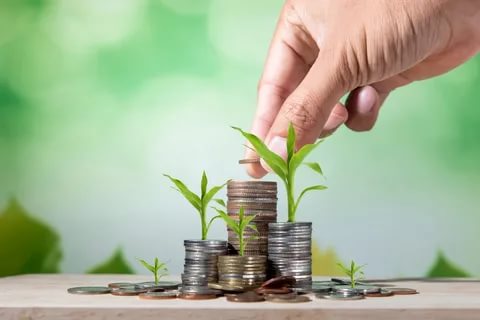 5
6
4
1
2
3
МКК «Фонд развития бизнеса»
Имущественные
Центр НХП
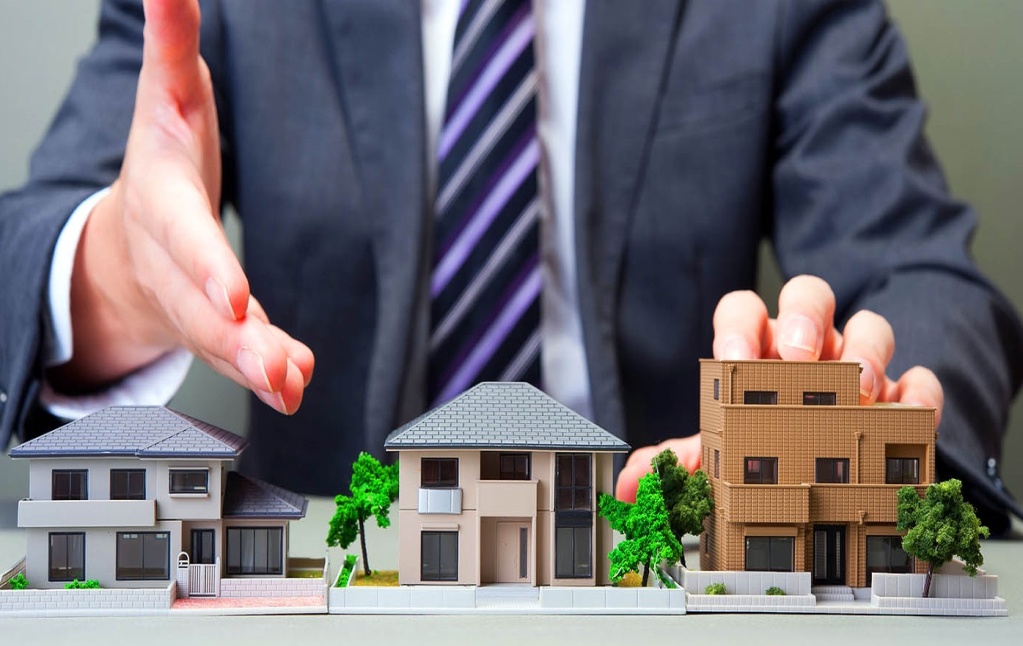 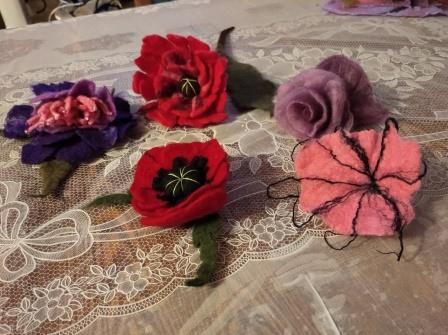 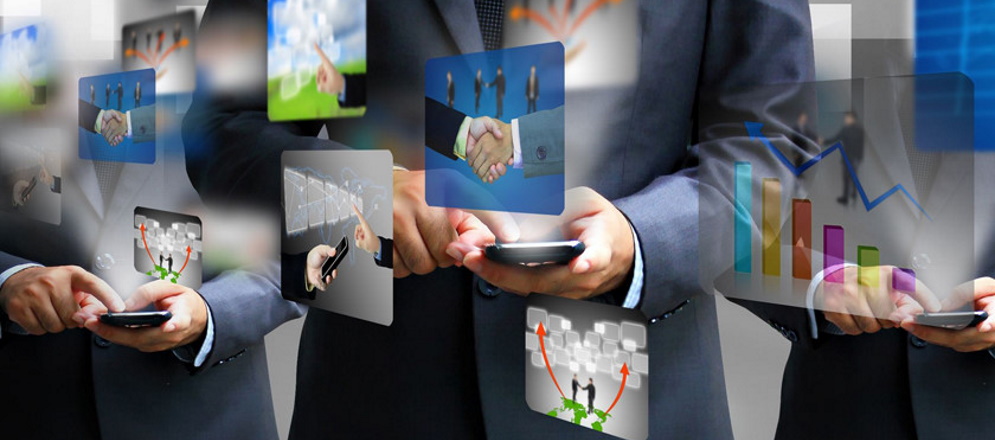 Информационные
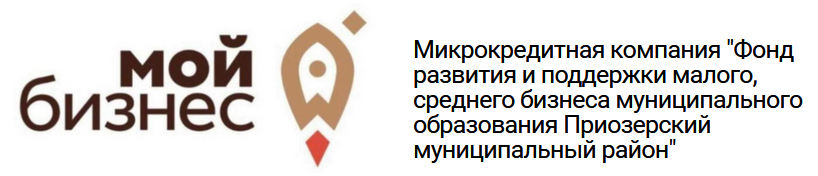 КОНСУЛЬТАЦИОННАЯ ПОДДЕРЖКА
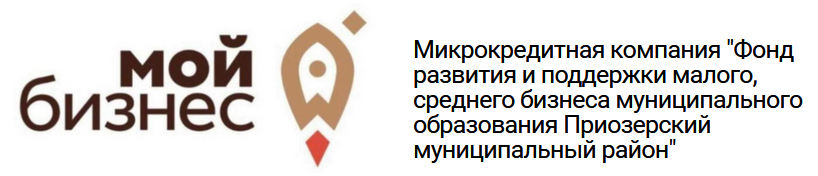 ФИНАНСОВАЯ ПОДДЕРЖКА
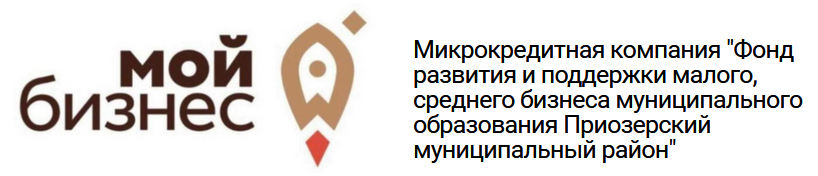 ИМУЩЕСТВЕННАЯ ПОДДЕРЖКА
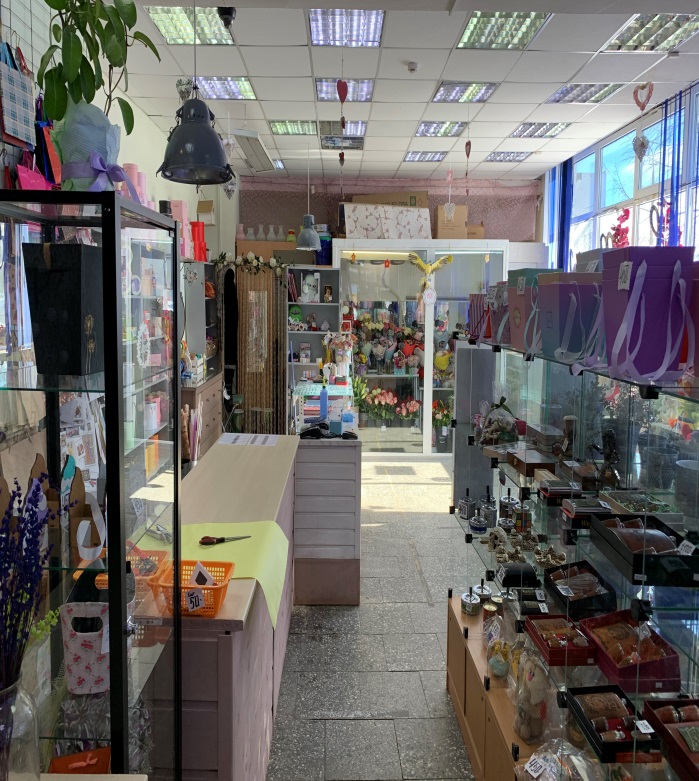 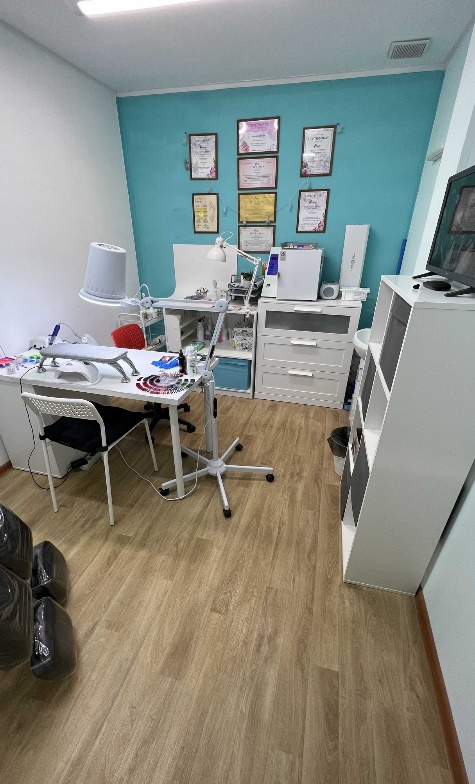 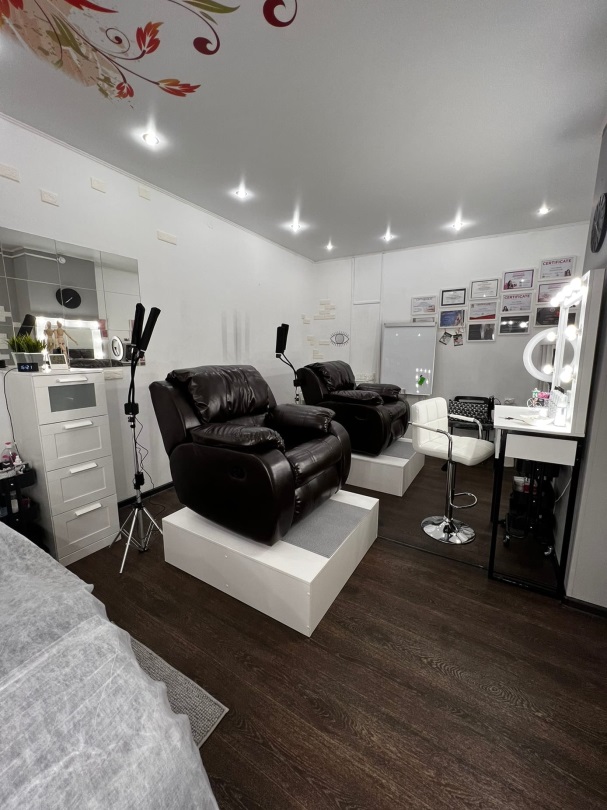 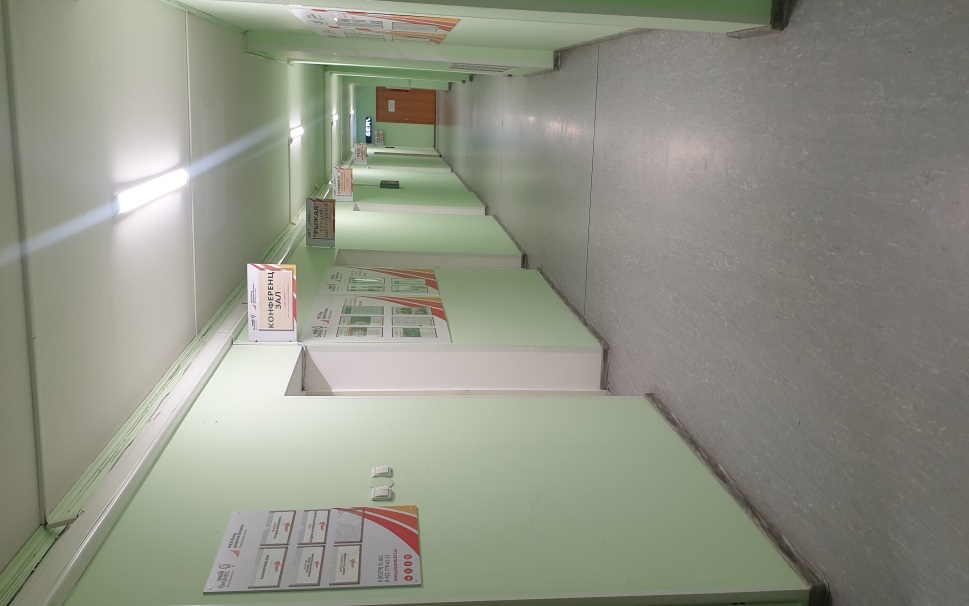 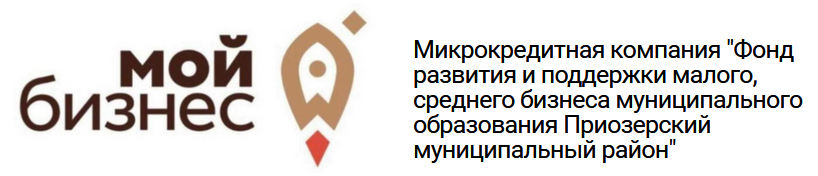 ИНФОРМАЦИОННАЯ ПОДДЕРЖКА
http://priozersk.813.ru, biznesfond.ru
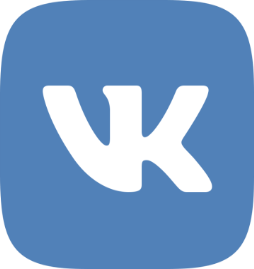 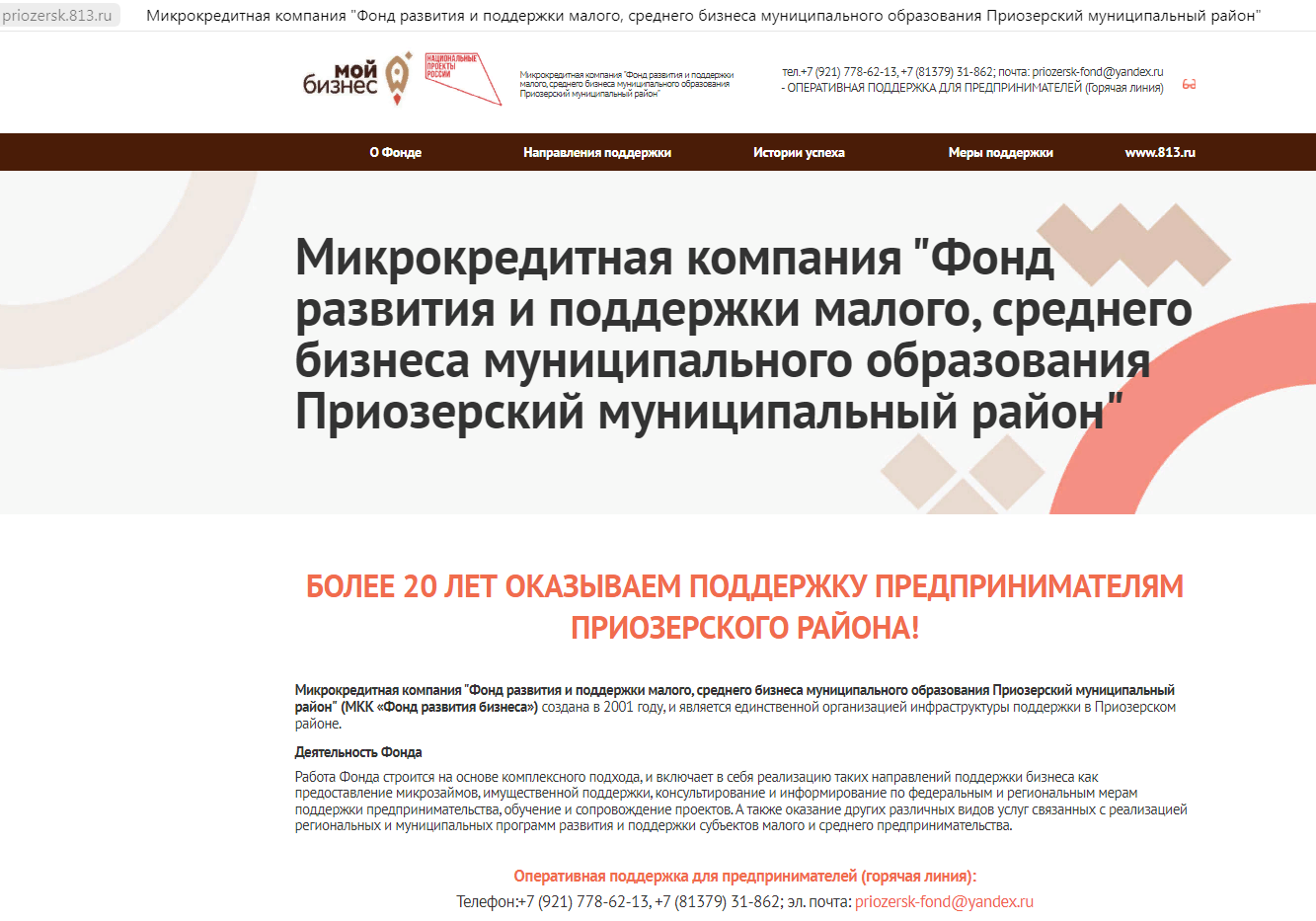 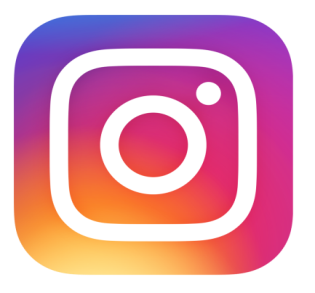 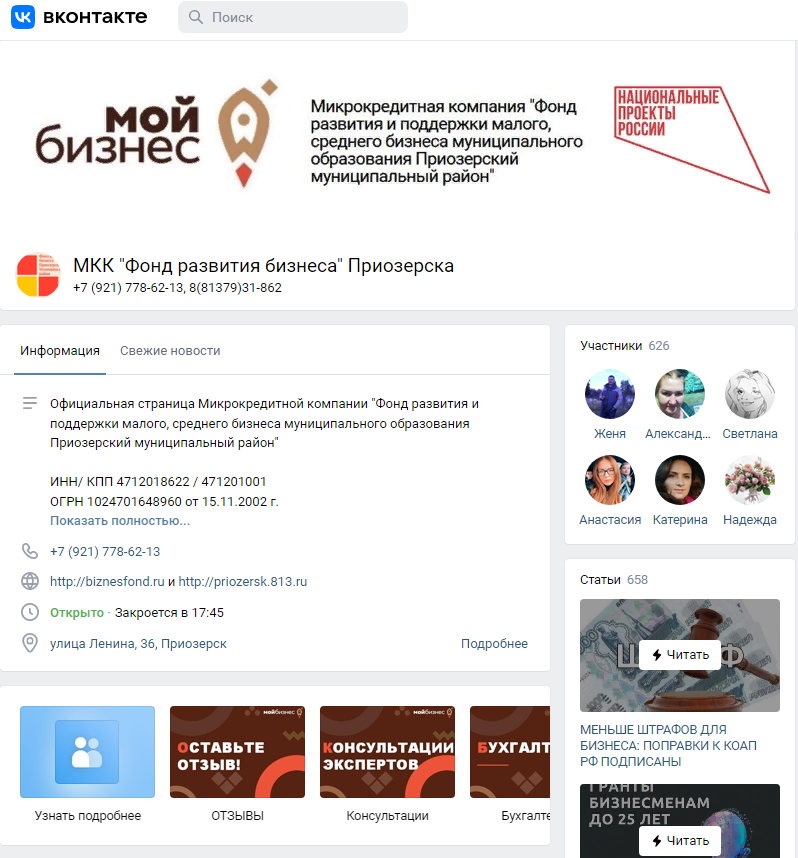 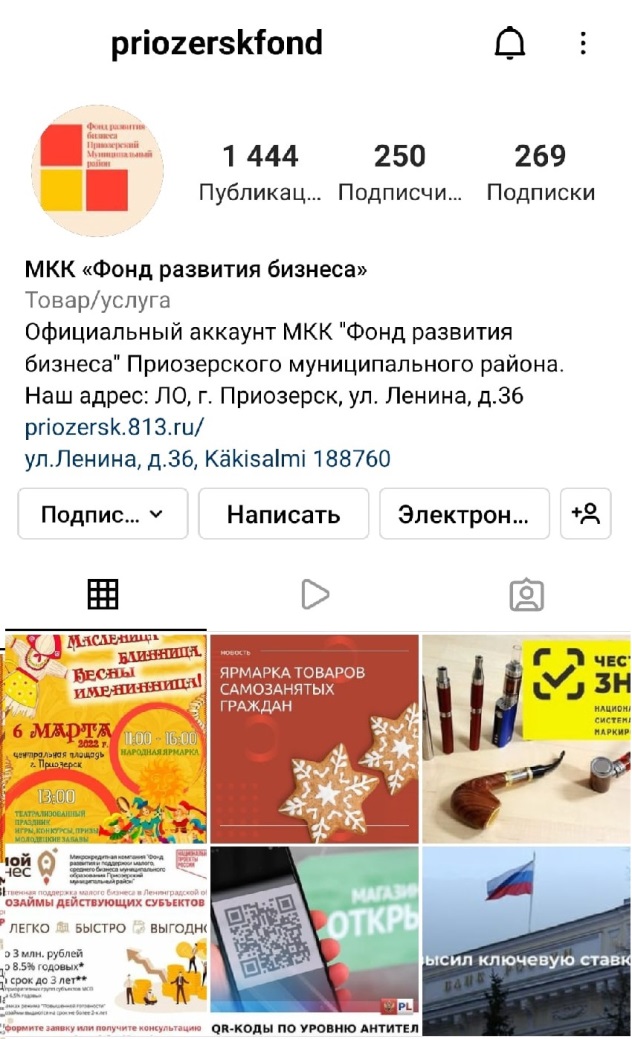 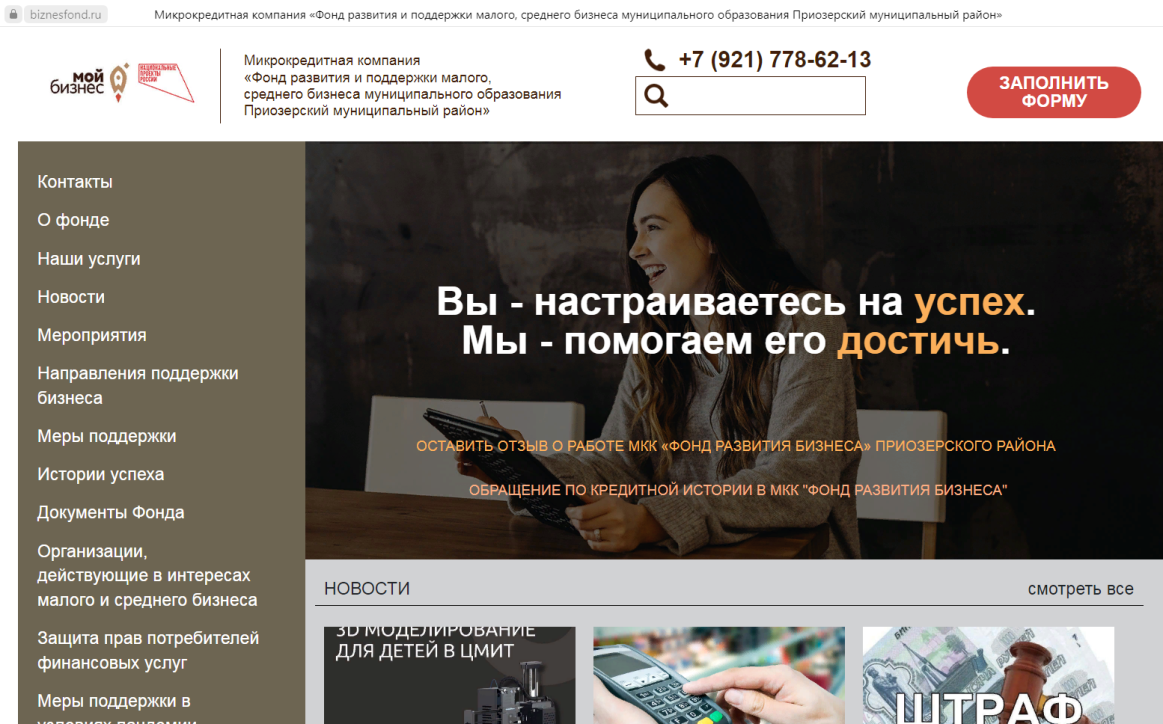 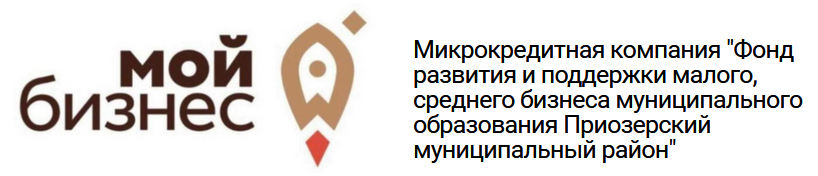 ОБРАЗОВАТЕЛЬНАЯ ПОДДЕРЖКА
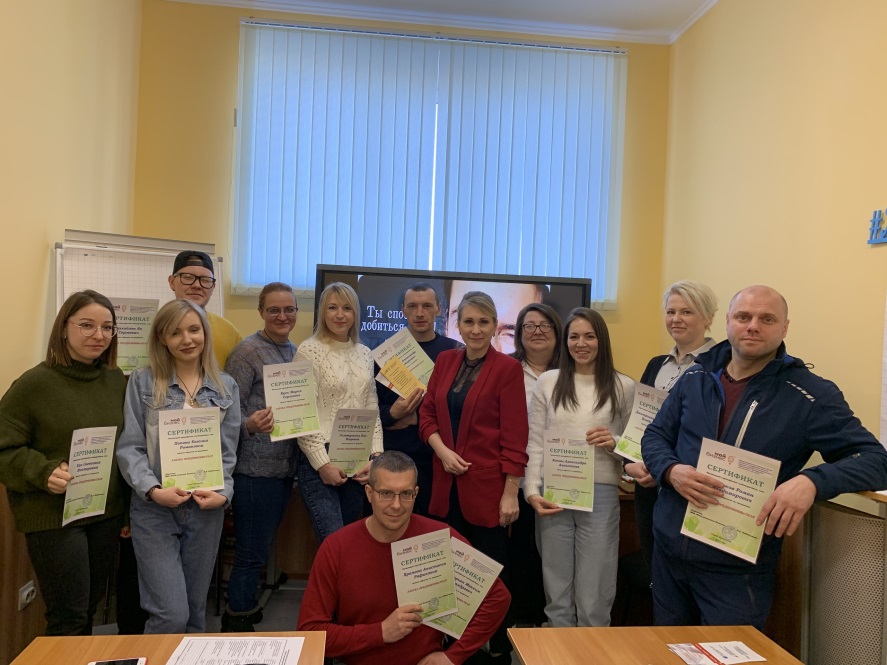 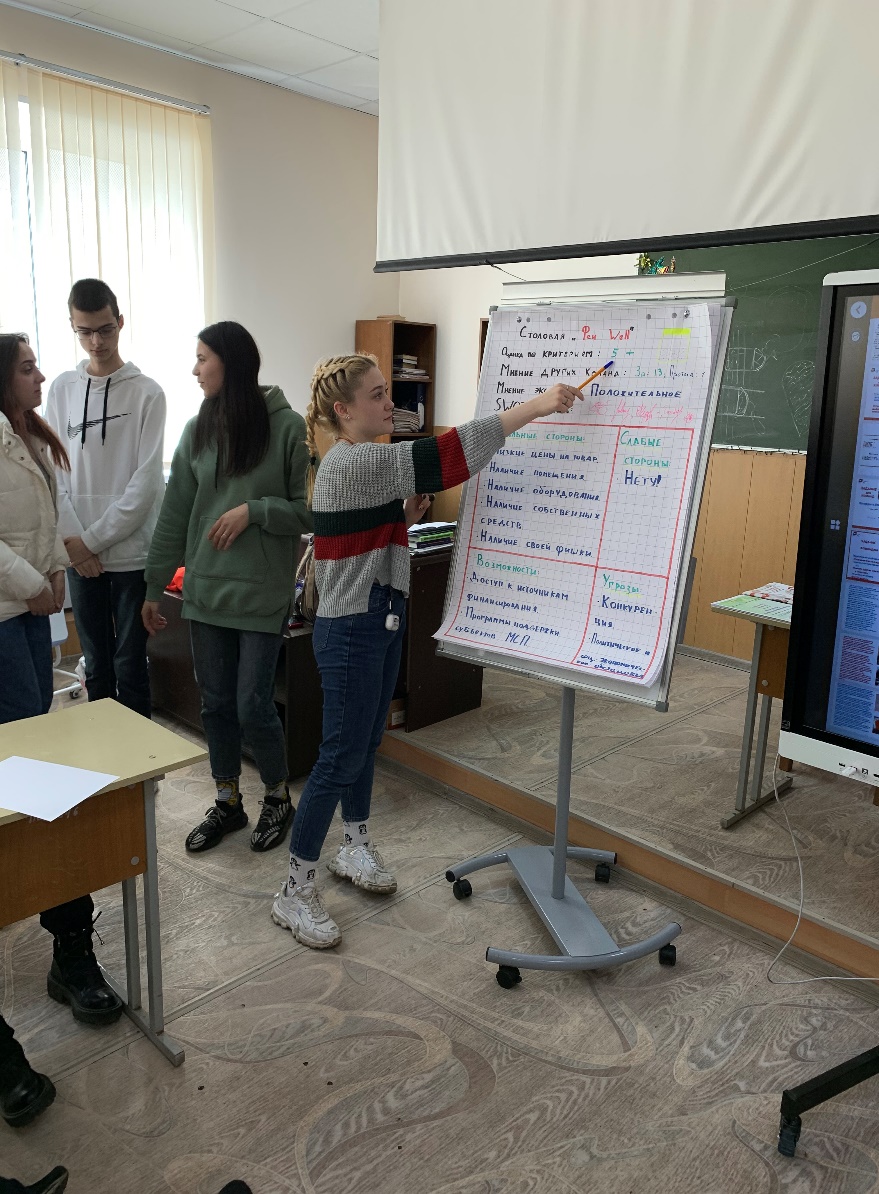 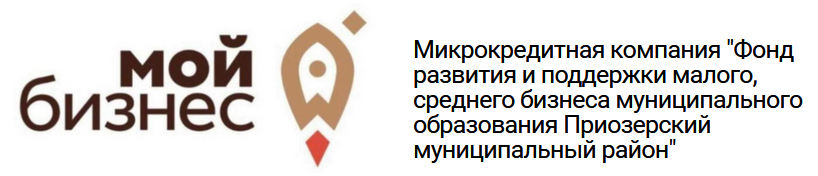 ЦЕНТР НХП
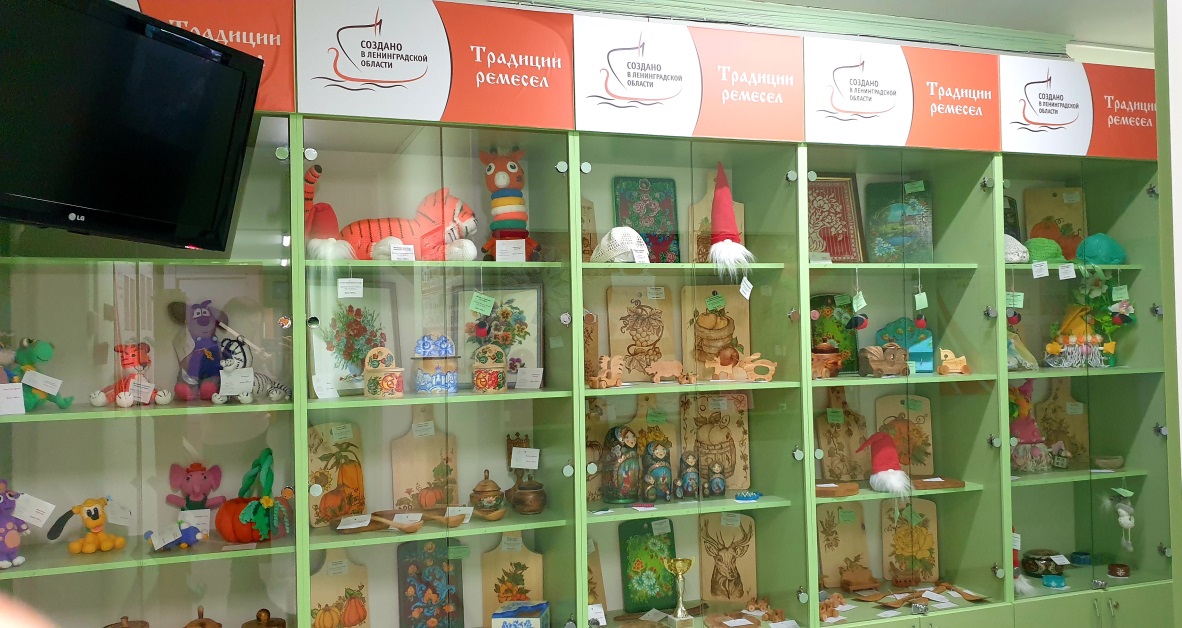 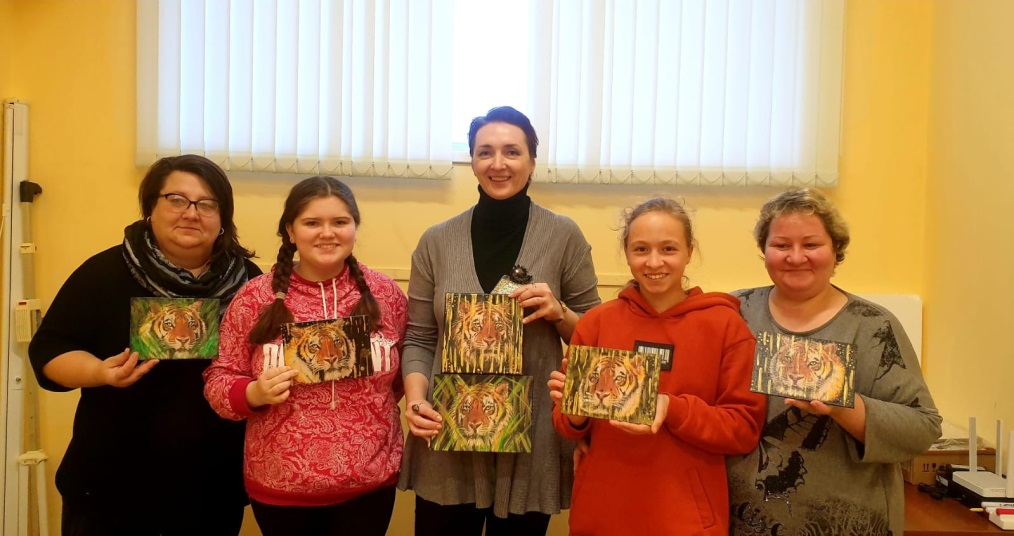 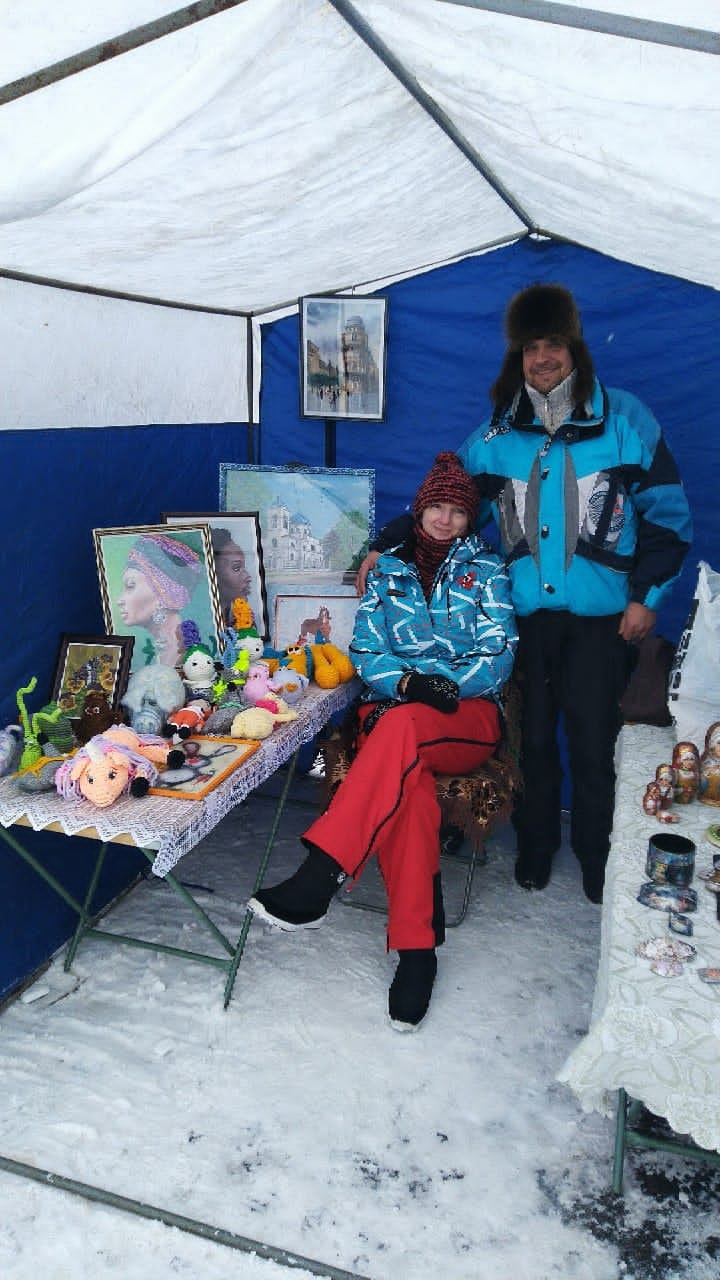 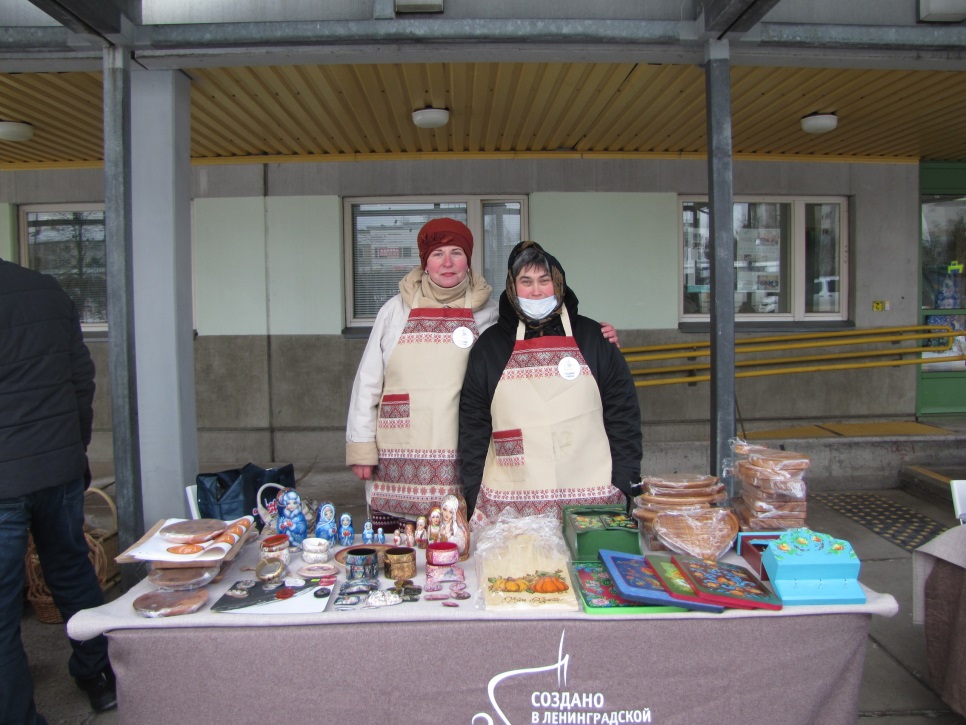 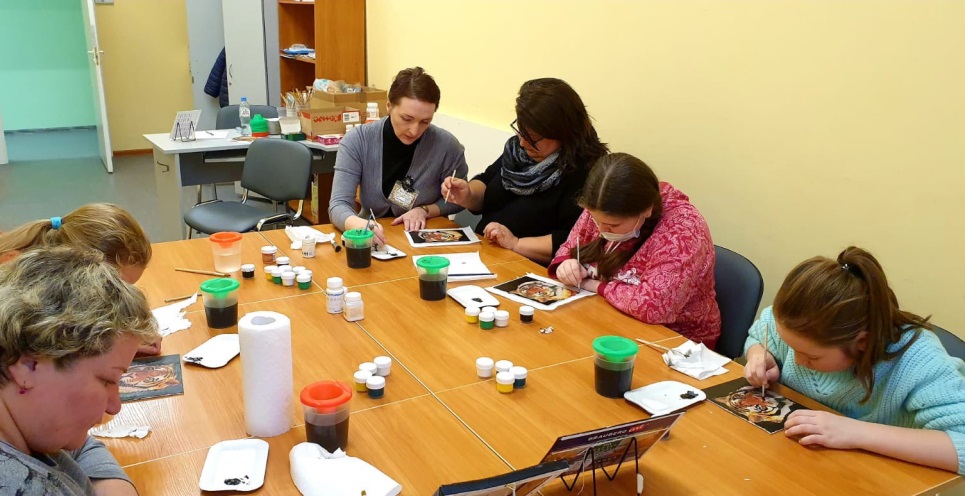 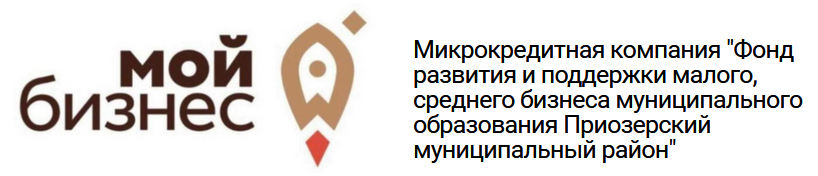 МКК «Фонд развития Бизнеса» Приозерского района
г. Приозерск, ул. Ленина д. 36 
тел. 8 (81379) 31-862,  8-921-778-62-13
 
СПАСИБО ЗА ВНИМАНИЕ!


Электронная почта   priozersk-fond@yandex.ru
 Портал: http://biznesfond.ru и http://priozersk.813.ru
 ВКонтакте: https://vk.com/priozersk_fond